European Guidelines
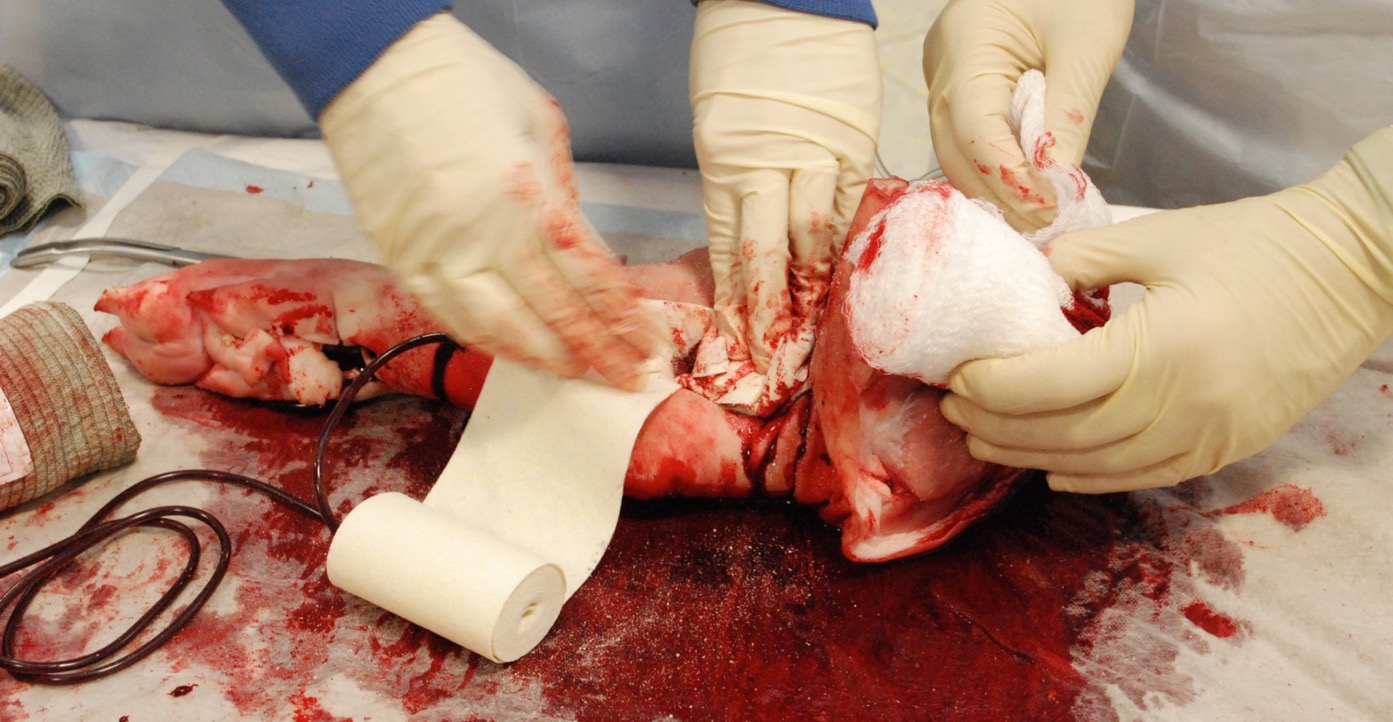 <C>ABCDE

STOP THE BLEEDING
Packing axilla, hemostyptic agents (e.g. combat gauze, Celox GauzeⓇ, KerlixⓇ, trauma bandage etc.)
Tourniquet on femur
High flow oxygen via mask with reservoir
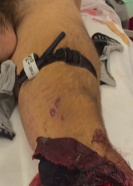 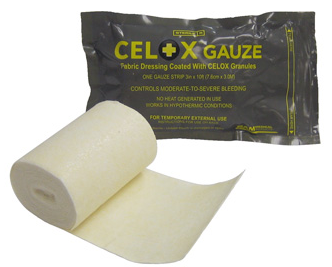 European Guidelines
Structured approach
Maintaining in-line immobilisation of c-spine & oxygen
i.v.-line, warmed balanced cristalloid 500ml, vasopressor
ET-intubation due to shock and GCS 5, e.g. S-Ketamin as induction agent 
PCV, low tidal volume, low PEEP e.g. 5 (Re-evaluation for pneumothorax !!!)
Prevent hypothermia
Urgent transport – NOT stay & play, nor scoop & run, BUT PLAY & RUN
En route
Second i.v.-line, balanced cristalloid, TXA 1g over 10min 
Continous monitoring (HR, BP, SpO2, etCO2, ECG,…), permissive hypotension?!
Reposition of femur, checking tourniquet, dressing on open wound
Re-evaluation
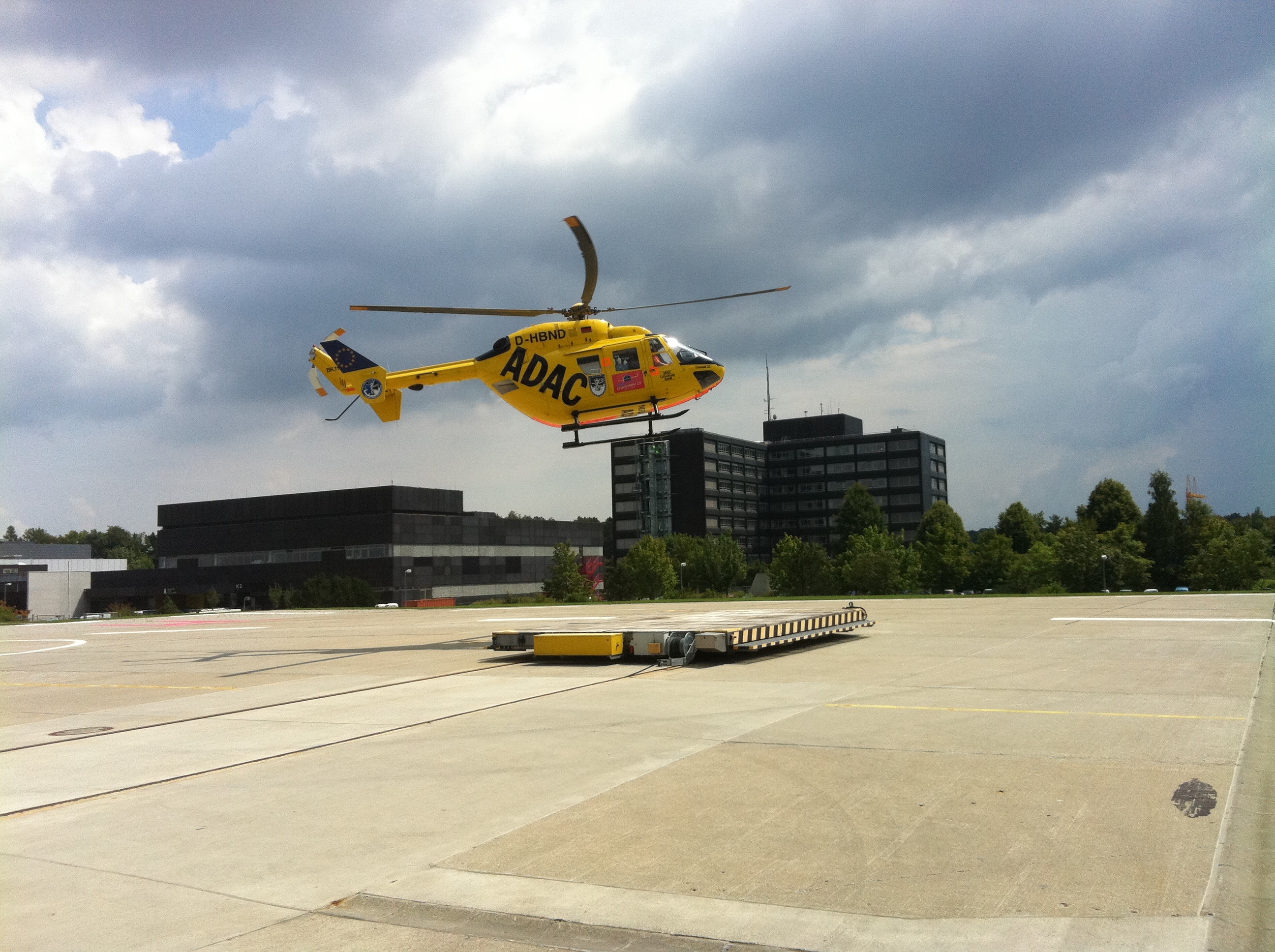